TABE  ELA-EPAXENUnit-3  SENTENCESREVIEW
Some graphics may not have copied well during the Scan Process
1
ELA-E Unit-3 Review Sentences
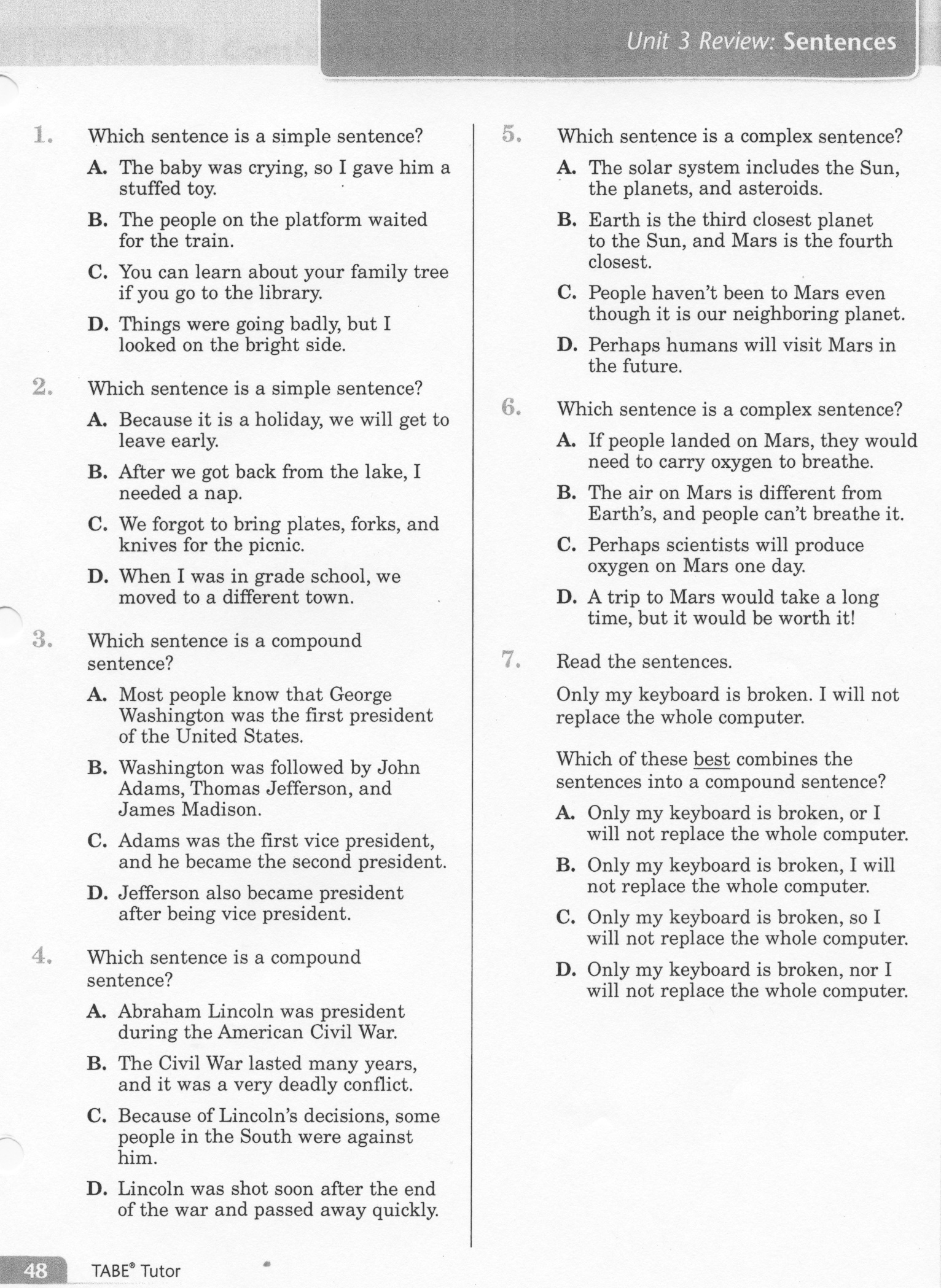 2
ELA-E Unit-3 Review Sentences
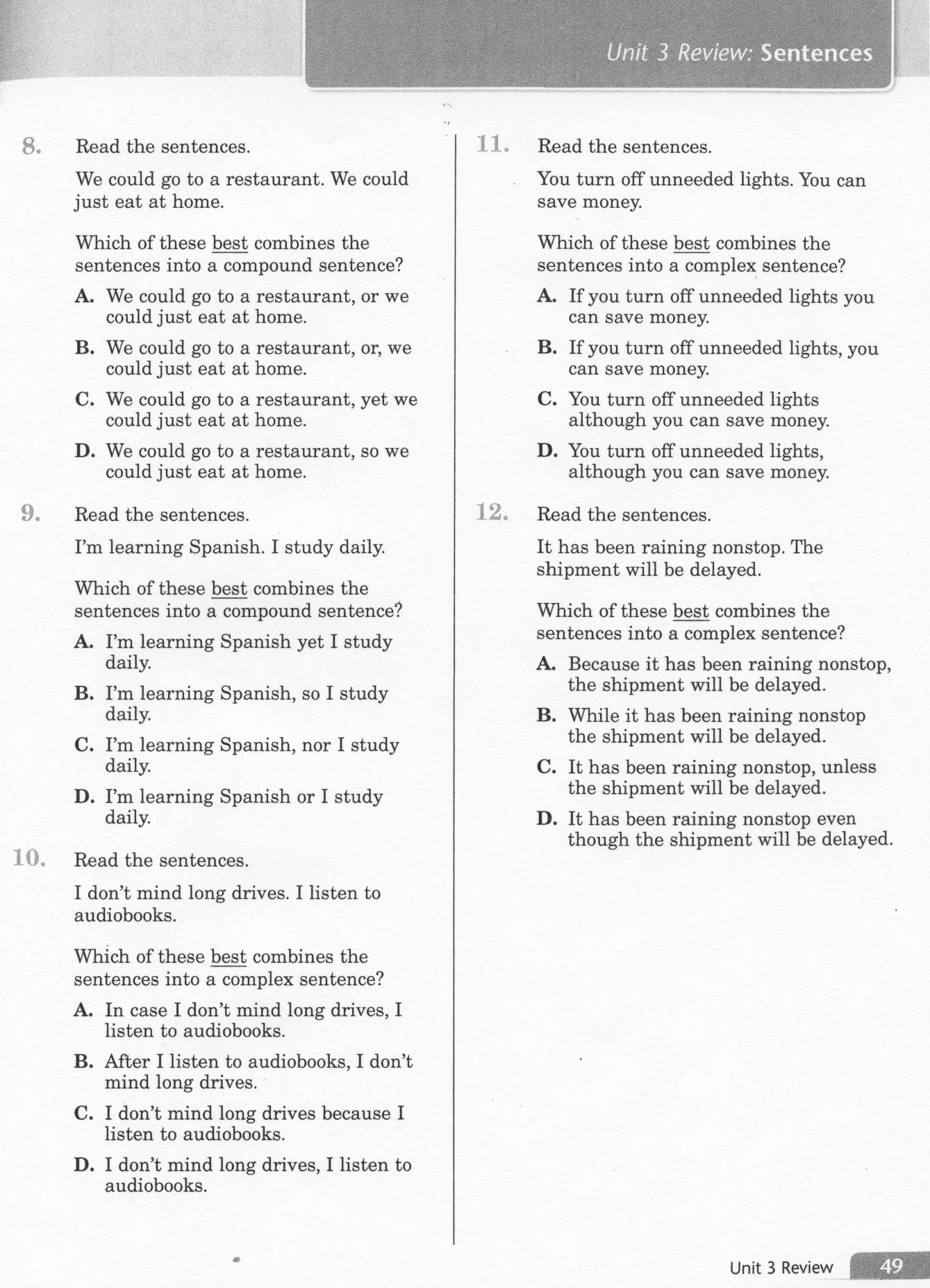 3
ELA-E Unit-3 Review Sentences
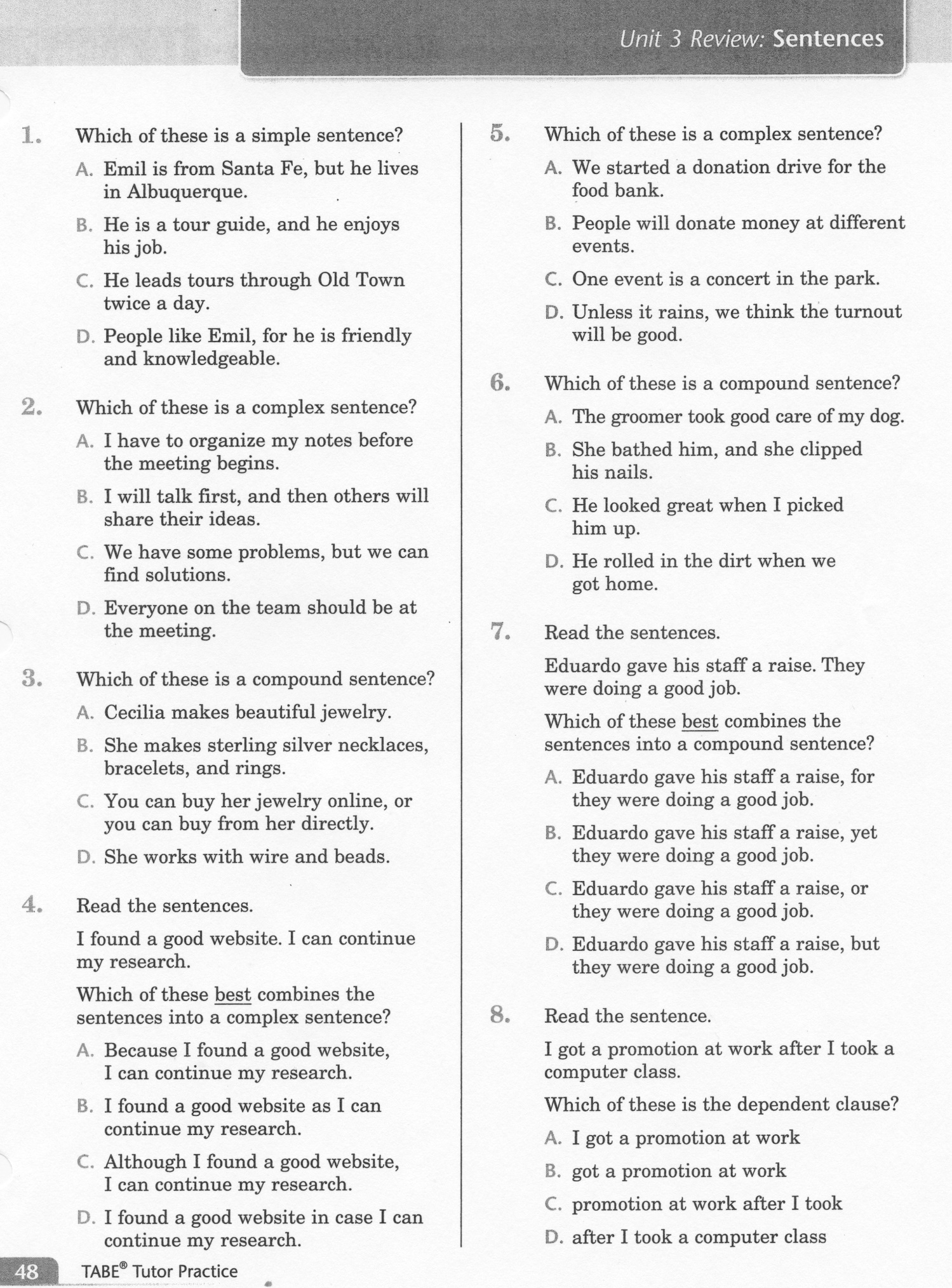 4
ELA-E Unit-3 Review Sentences
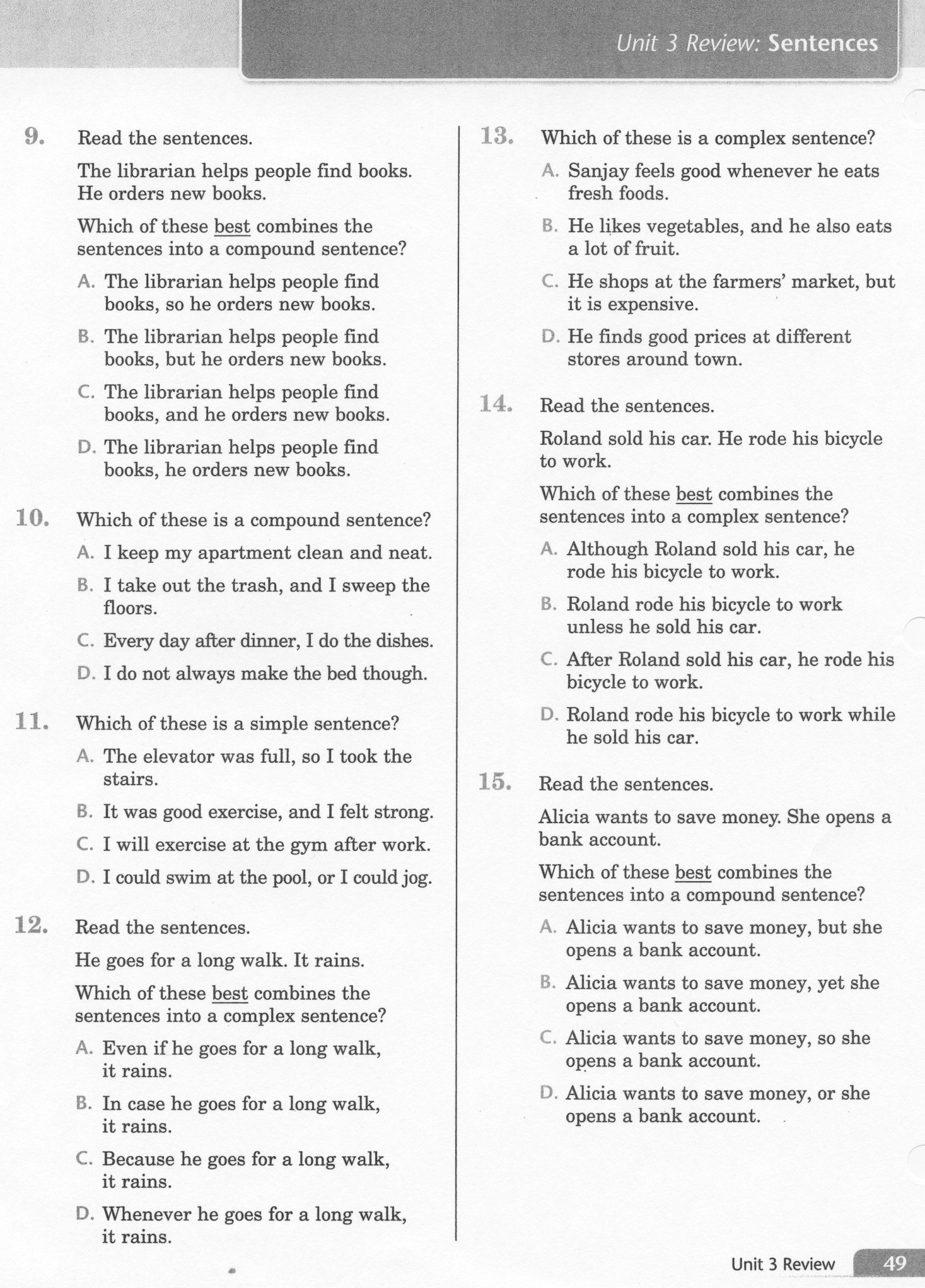 5
ELA-E Unit-3 Review Sentences
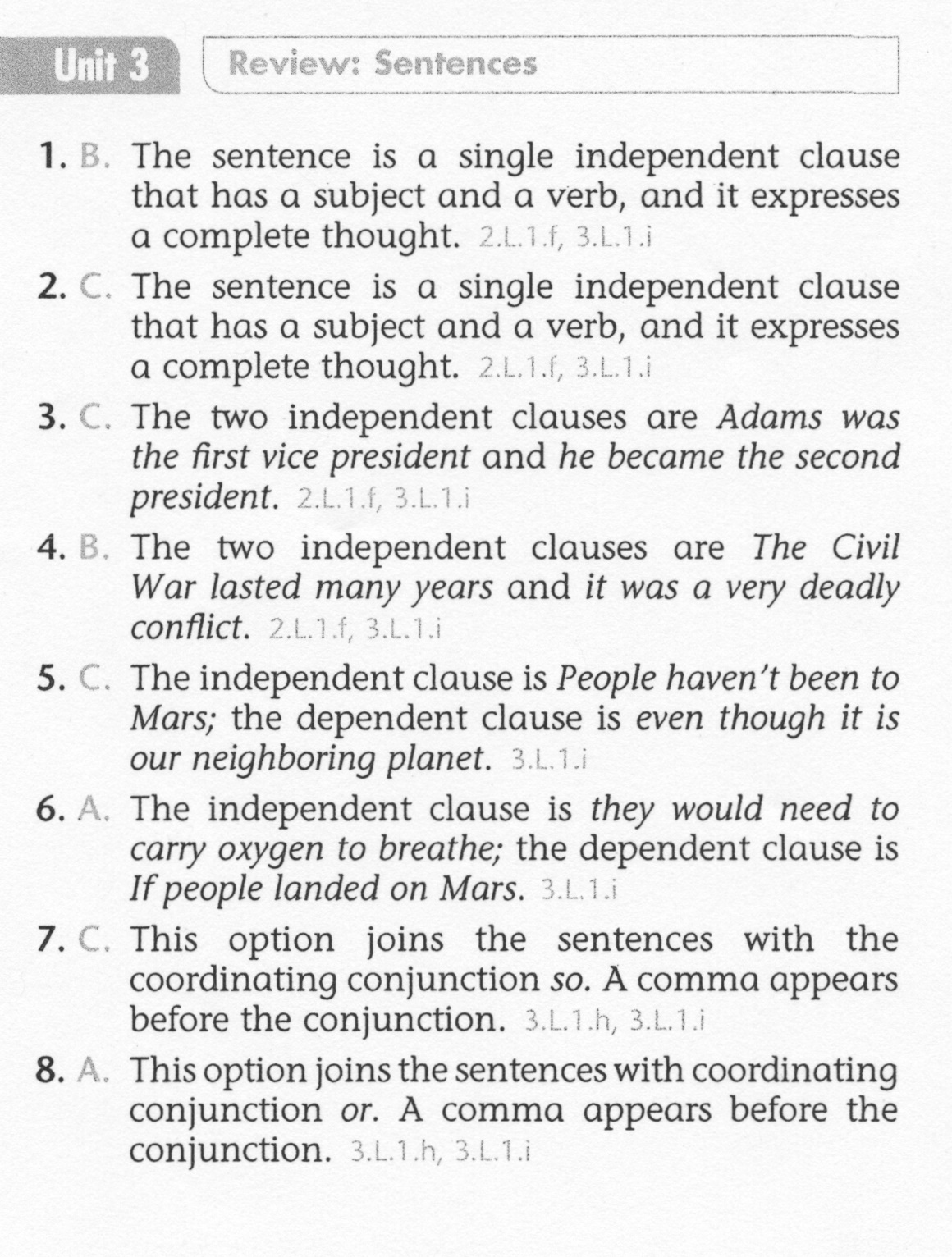 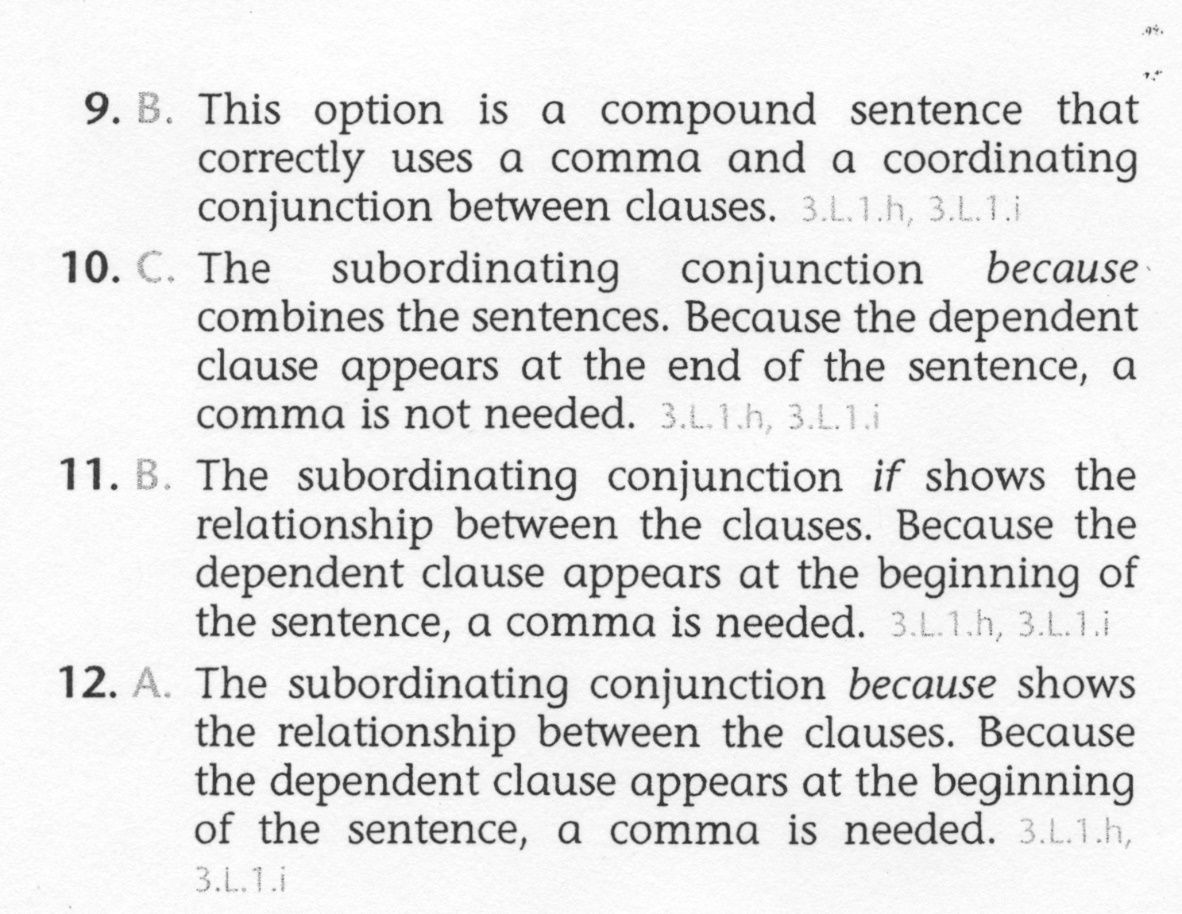 6
ELA-E Unit-3 Review Sentences
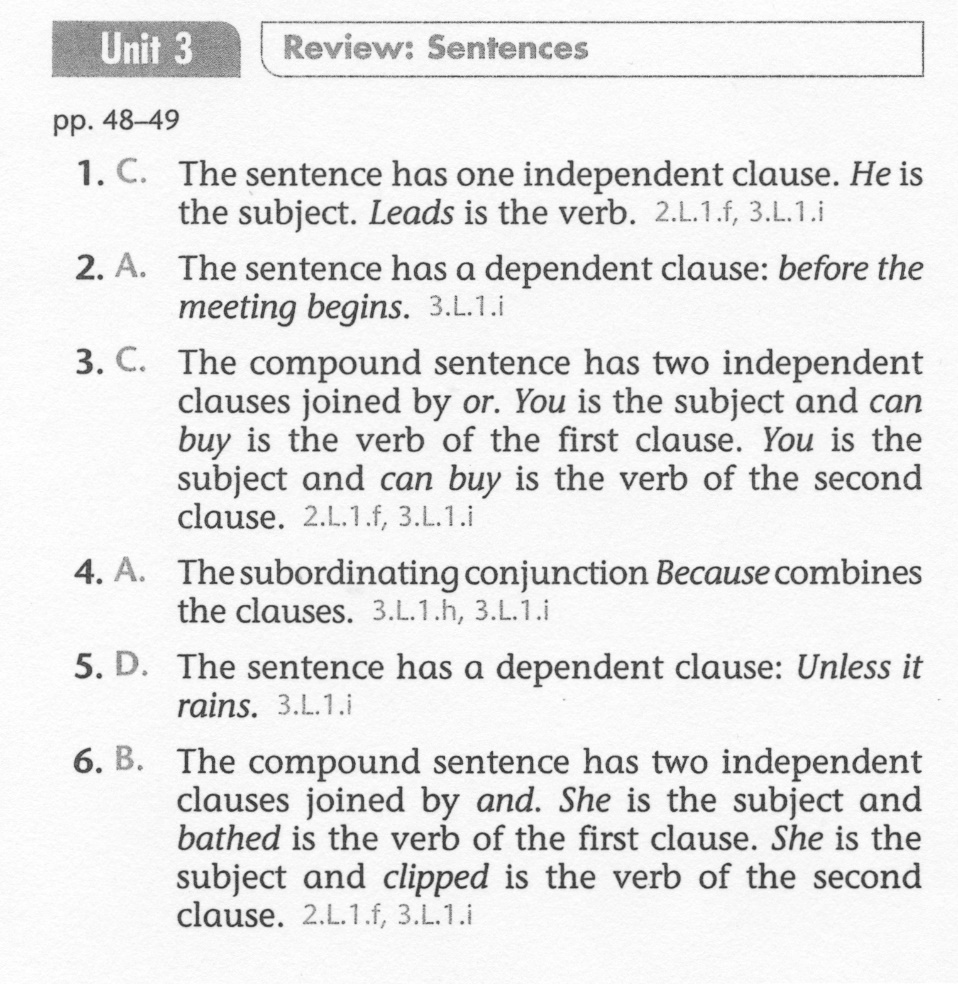 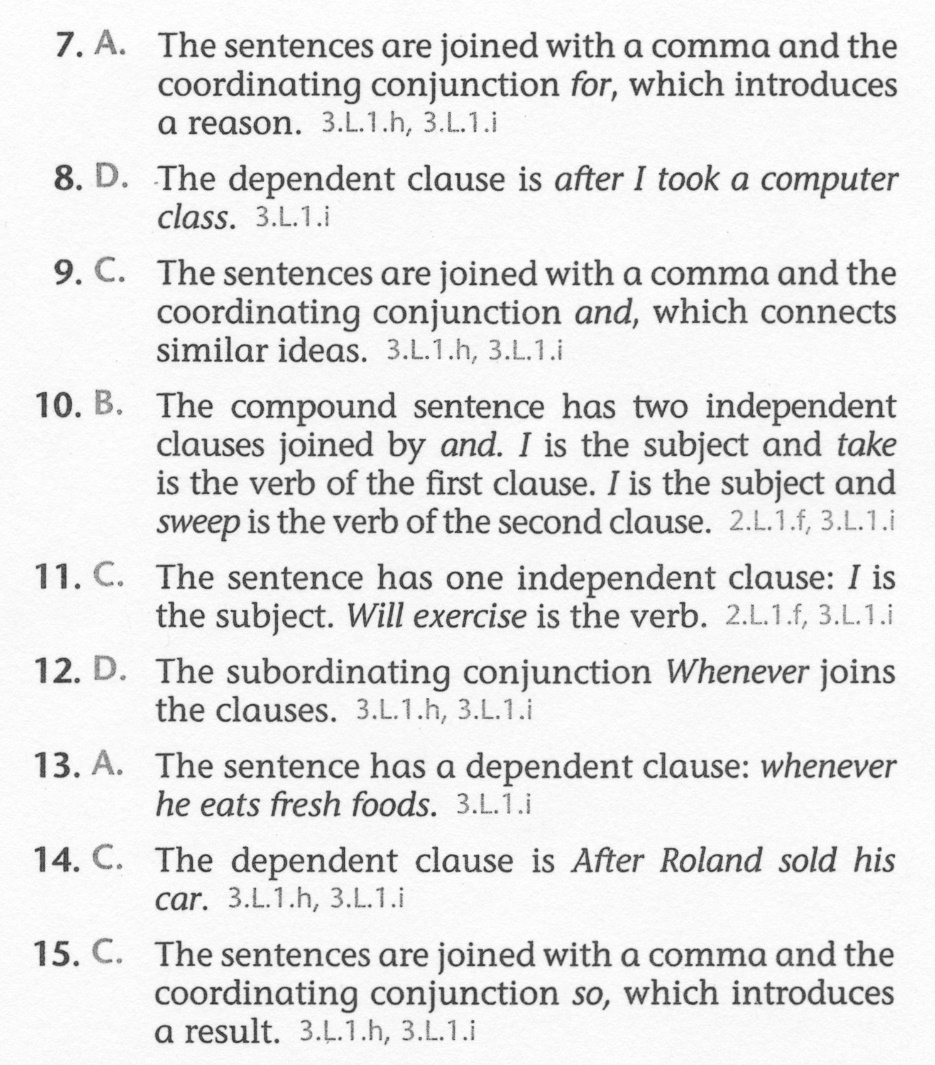 7